安宁市自然资源局建设工程核实批前公示
项目简介
区位图
现状图
松云雅苑（安宁玉龙湾8#地块）
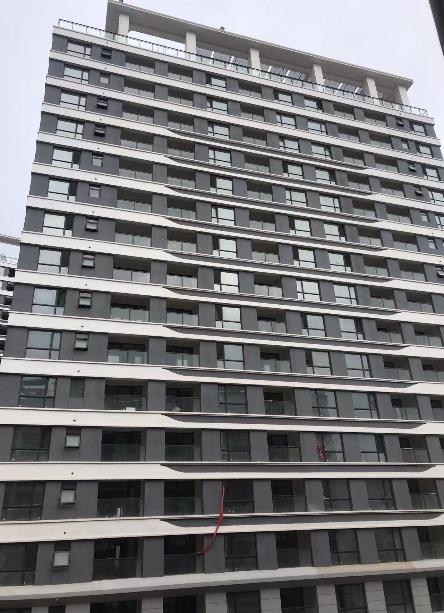 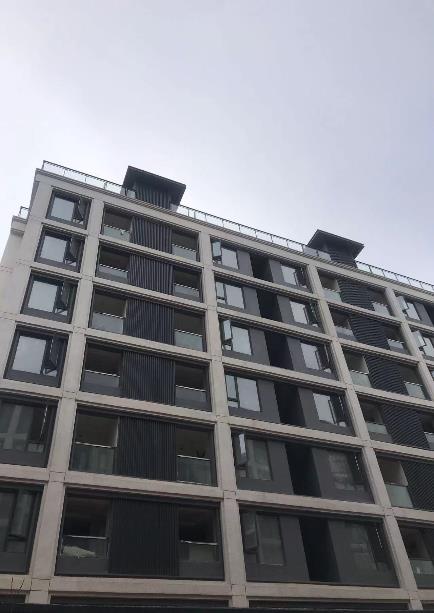 总平面图
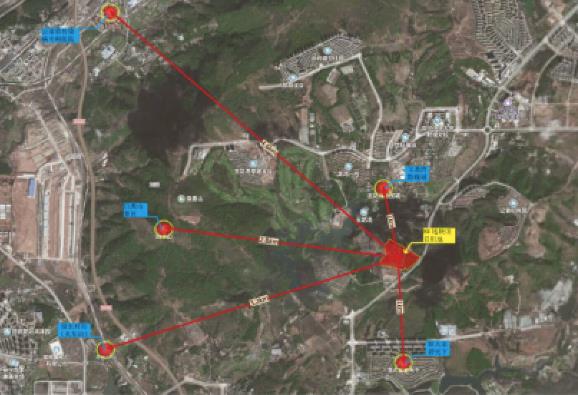 净用地面积：91878.51㎡
    项目地块位于安宁市金方街道办普河村委会大普河村民小组。安宁市区东南部，太安路旁。
项目用地
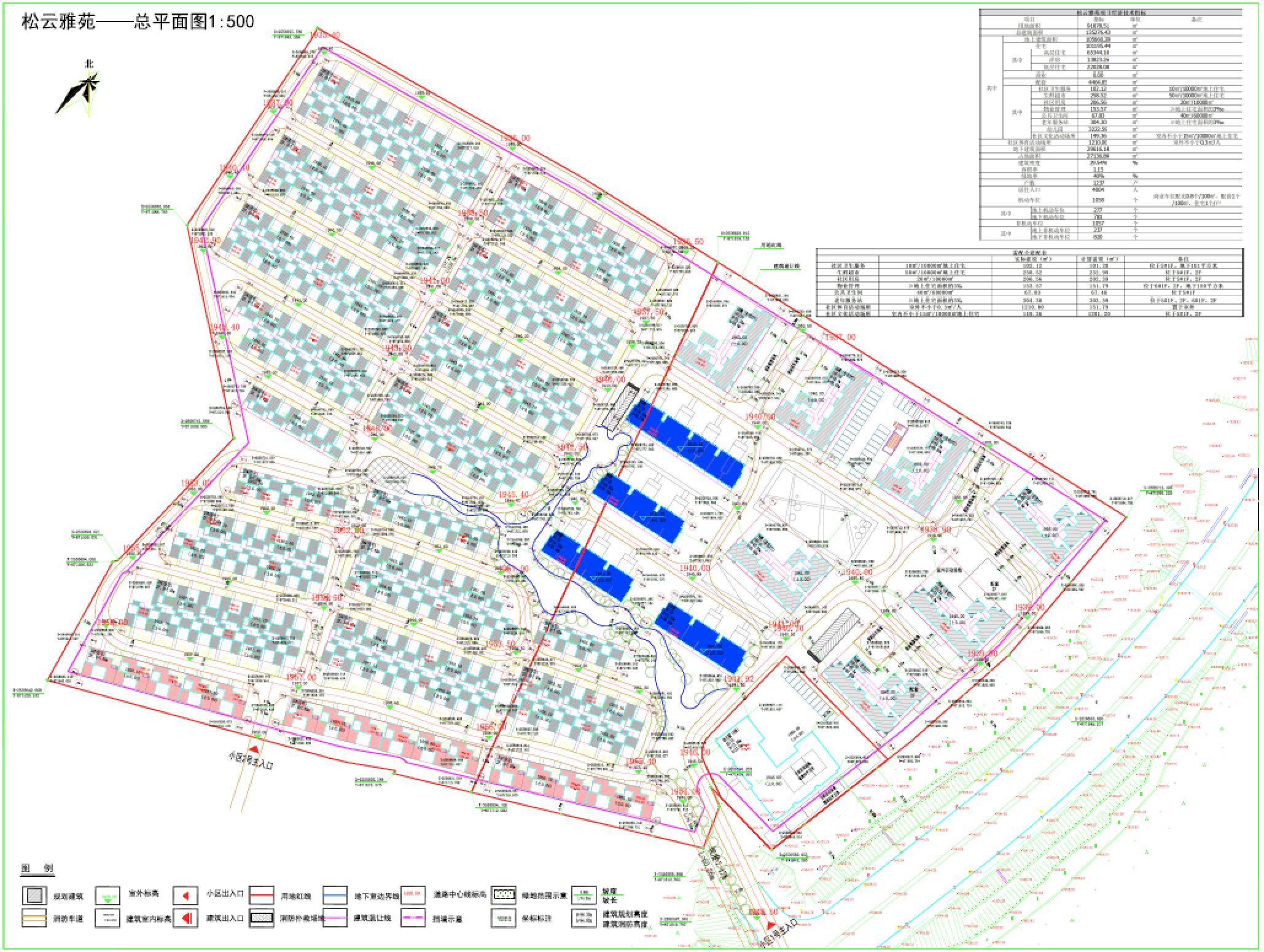 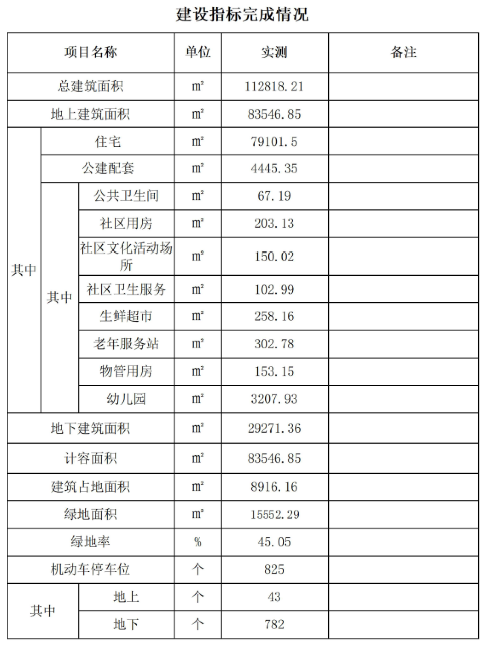 竣工图
第一次规划核实指标
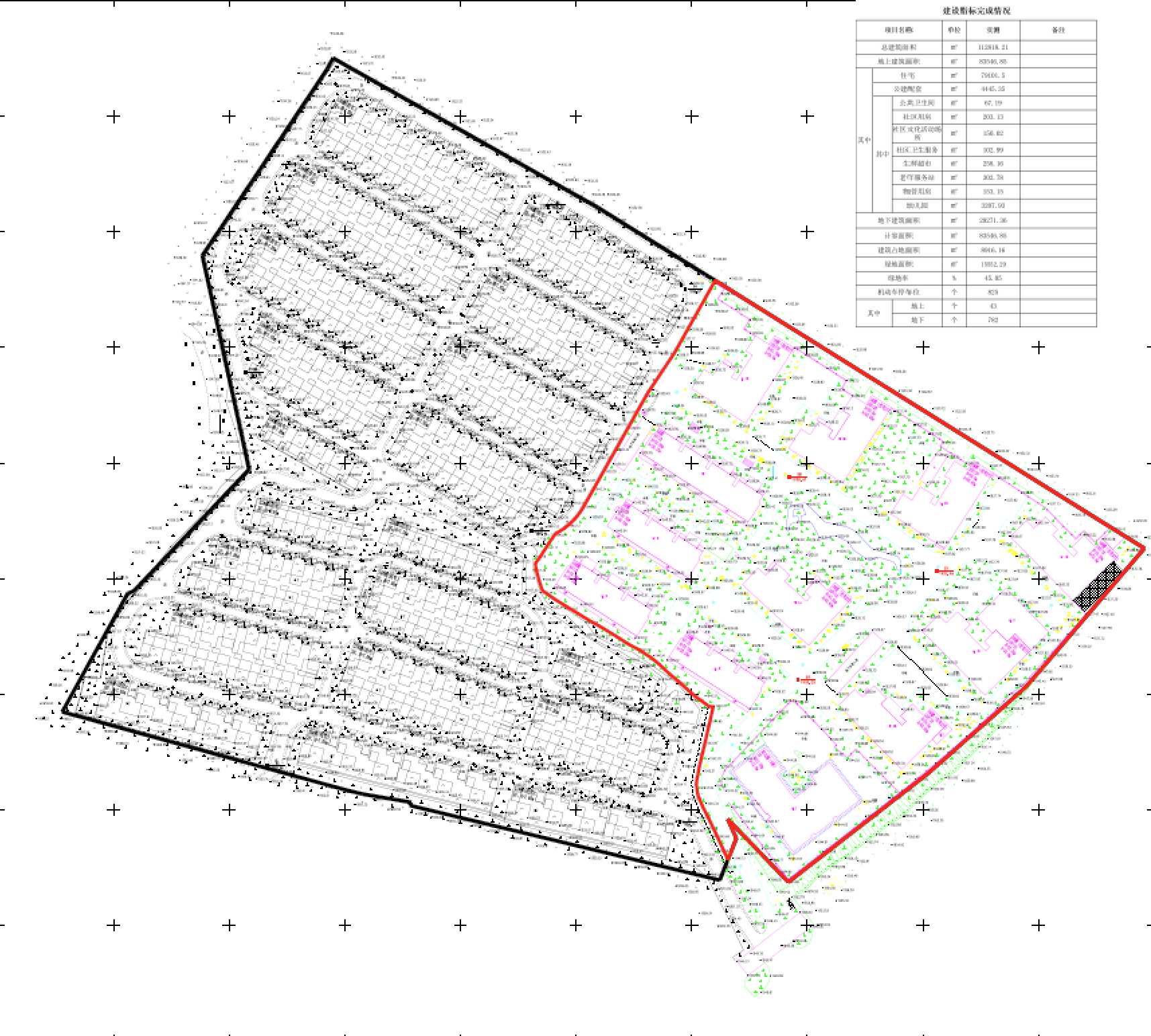 配套设施布置图
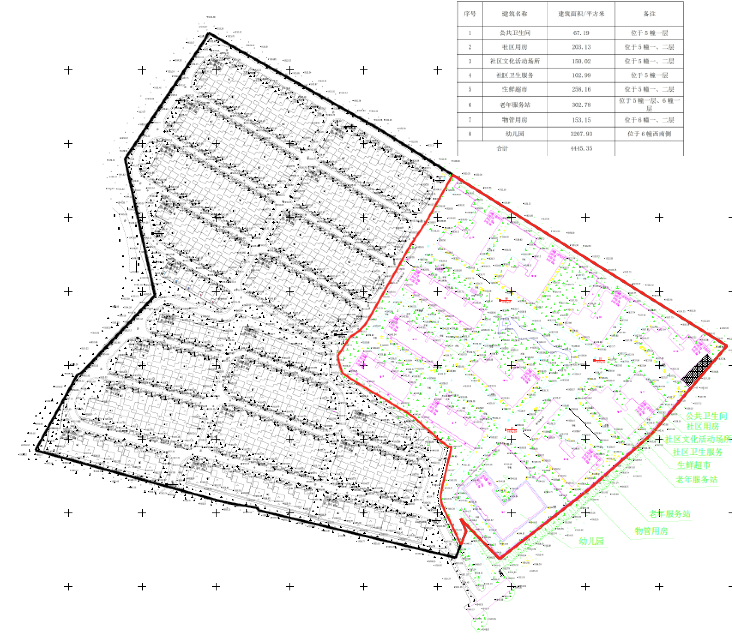 主要规划申报指标
项目性质:住宅小区                                              
申报单位:云南瑞玖房地产开发有限公司                        公示时间: 2022年12月29日  至  2023年1月2日
公示地点:安宁市自然资源局官网、项目现场；联系地址;安宁市珍泉路宁湖大厦（安宁市自然资源局）

监督举报电话：安宁市自然资源局 0871-68697188
净用地面积:91878.51 m2 总建筑面积：135276.43m2 其中：地上建筑面积：105660.29m2      
绿地面积：36751.40m2                                                 地下建筑面积：29616.14m2 
容积率：1.15    建筑密度：29.54%    绿地率：40%    停车位：1058个
安宁市自然资源局